Flow of Engagement
FIRST/2ND SUBSTANTIAL BUSINESS AND PERSONAL ASSETS 60+
Feeling anxious
Sad
Who takes over
Fair Vs equal
Children’s varying capabilities
Income, equity & control
STEP ONE
STEP FOUR
Engagement Document with 12 month scope
1
4
Hopes, dreams, aspirations for family
10-3-Now or 5-3-1 depending on age 4 L's - Live, Love, Learn, Legacy
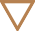 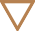 STEP TWO
Document their committed future Feeling relived
Glad they have made start
STEP FIVE
Agree to 12-month plans
Start estate planning questions
[ Wills and Estates – charts and constitutions] Passing over control to whom, when and why
What to Do
Now
Next phase
2
5
Still anxious
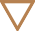 STEP THREE
2nd meeting/clarify the role needed Lead advisers
Family Board initiator
3
Be family board
12 - month plan
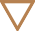 What’s the capability needed?
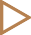